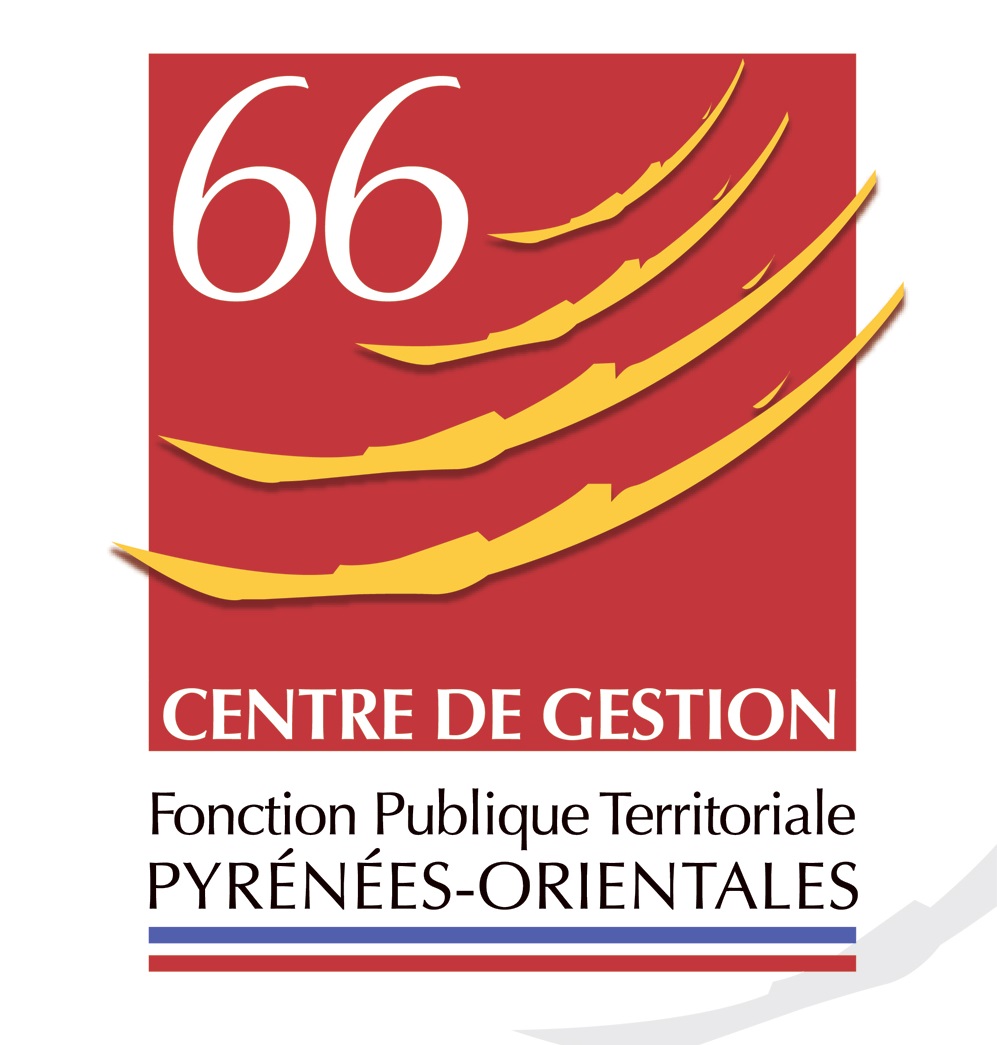 Maire
Elus
Adjoints Commissions
Conseil d’administration CCAS
Adjoints Commissions
Police municipale
nombre agent + grade
DGS
Secrétariat (élus)
Encadrement intermédiaire
1 agent + grade
1 agent + grade
Services techniques
Affaires scolaires
Service culture et tourisme
Service à la population
Service aide sociale
Service supports
Responsable
Responsable
Responsable
Responsable
1 agent + grade
1 agent + grade
1 agent + grade
1 agent + grade
Bibliothèque
Camping
Sport
Manifestations
Accueil
Etat civil
CNI/passeport
Urbanisme
ATSEM
Prévention
Démarches d’aides
Logement social
Services à la personne
Communication
Finances
Marchés publics
RH
Courrier
Espaces verts
Entretien voirie
Bâtiments
Cimetière
Agent opérationnel
nombre agent + grade
Cantine
Entretien
nombre agent + grade
nombre agent + grade
nombre agent + grade
nombre agent + grade
nombre agent + grade
nombre agent + grade